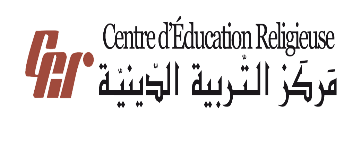 مَركَزُ التَّربِيَّةِ الدّينِيَّةرُهبانِيَّةُ القَلبَينِ الأقدَسَين
يُقَدِّمُ كِتابَ الأساسيّ الثّالث
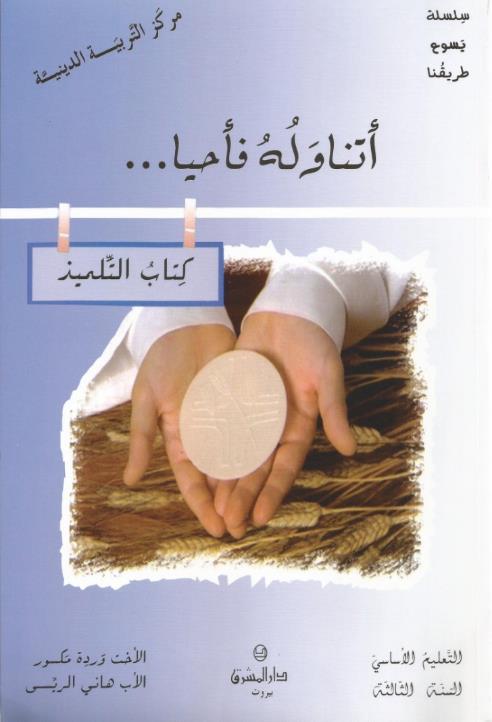 اللِّقاءُ الحادي عشر
«يسوع يفتّش عنّا دائمًا»
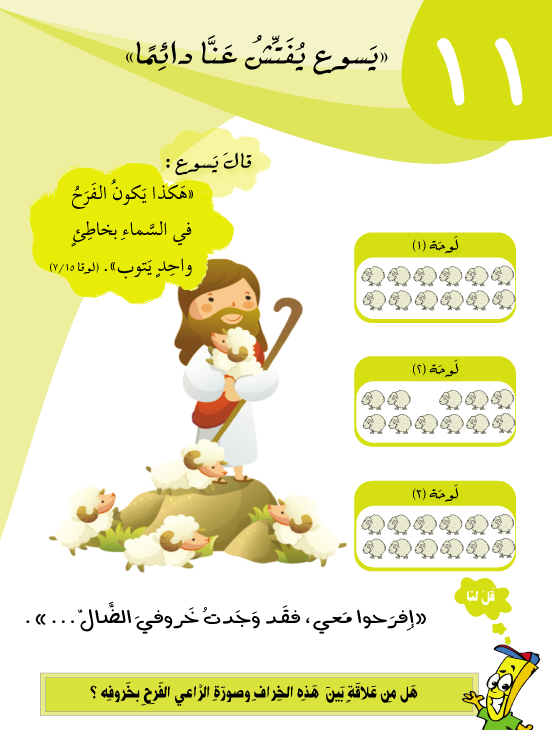 سلام المَسيح أصدقائي... لقاءنا اليوم كمان عن مثل من أمثال يسوع الكتير حلوين!
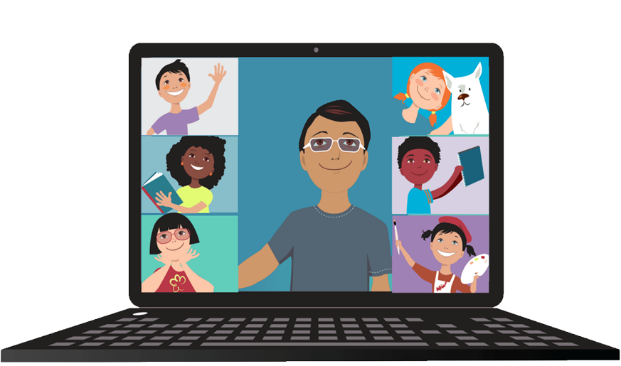 شو رح نعمل 
بهَاللِّقاء؟
نْعبّر بكَلِماتِنا الخاصَّة،إنّو اللّهَ بيفتّش عنّا دايماً وييفرَح بتَوبتنا ورجوعْنا لَعِنْدُو!
نِنتِبه إنّو السَّما بتفرَح بِخاطئ واحِد بيتوب، أَكثَر مِن تِسعَة وتِسعينَ «لا يَحتاجون إلى التَّوبَة»، 
ونفهَم إنو التَّوبة بتفَرِّح قَلب اللّه.
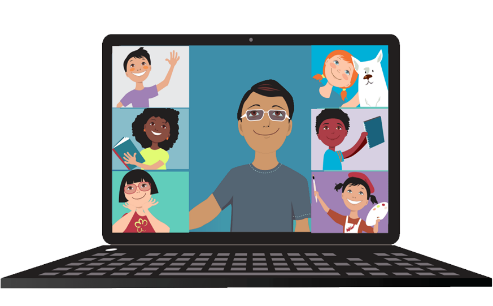 أصدِقائي! رح أطلب منكن تطلّعوا منيح بلوحات الخواريف التلاتة
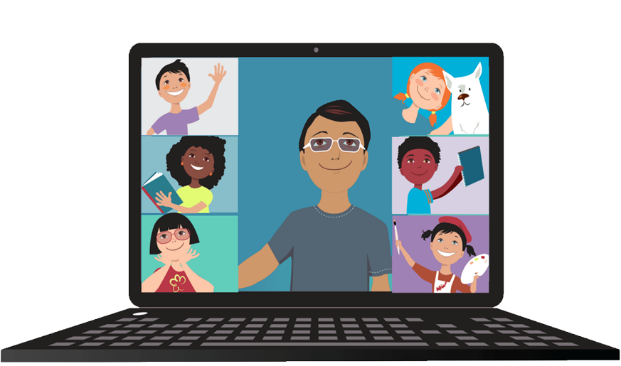 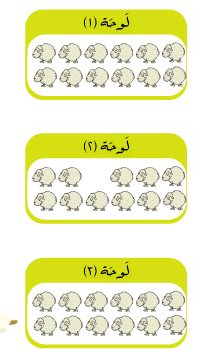 *ما عَدَدُ الخِرافِ في اللَّوحَة (1) ؟
*ماذا حَصَلَ في اللَّوحَةِ (٢) ؟
*عندما نَقَصَ خَروف، ماذا حَلَّ مَكانَه ؟ (لا شيء)
*وفي اللَّوحَةِ (3)، ماذا حَصَل؟
برأيكن في عَلاقة بين هالخِراف وصورة الرّاعي يلّي بيفرَح بخَروفو؟
اسمعوا شو بيخبرنا يسوع!
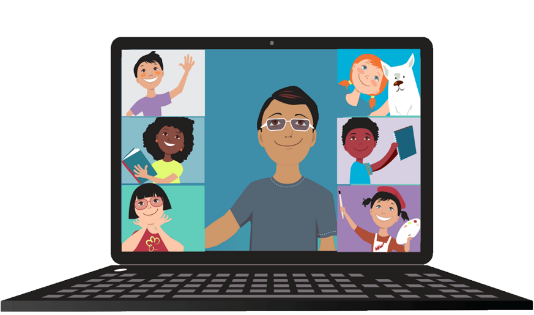 كانوا يلِّلي بيلمُّو الضَرايب والخاطيين يِجُو لَ عند يسوع تَ يتسَمَّعُو وهوّي عم بيعلِّم.
وصارو الفرّيسيي والكَتَبِي يَتْوَشْوَشُو ويقولُو:
انت عَم تستقبِل الخاطيين وتاكُل مَعُن.
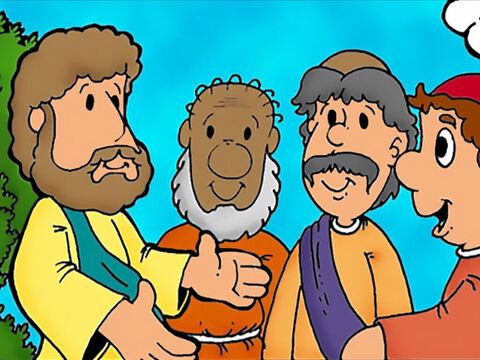 قلن يسوع :
سْمَعُوا مْنِيح!
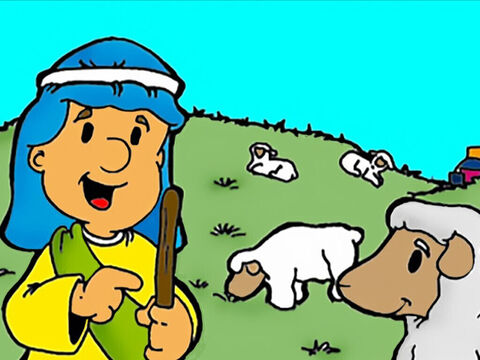 مين مِنكُن، إزا عندو ميّة خروف
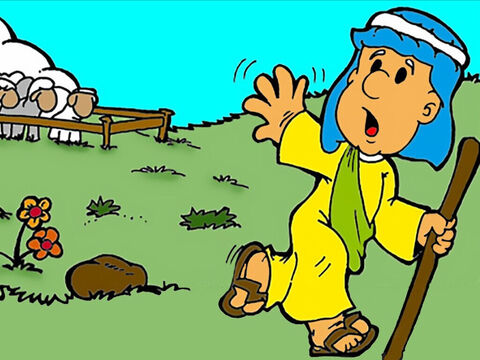 وضَيَّع واحد منّا، ما بيتْرُك التّسعا والتسعين بالبرّية
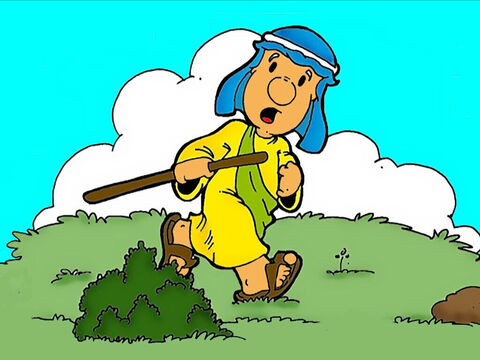 وبيروح يفتّش عن الخروف الضايَعْ تَ يلاقيه؟
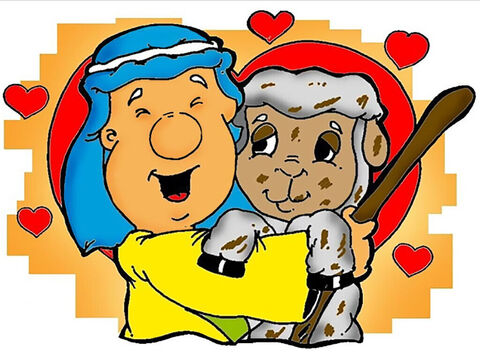 وبَس يلاقيه بيفرَح وبيحَمْلُو عَ كتافو، وبيرجَع عَ البيت، بيعزُم الأصحاب وبيقلُّن: فْرَحو معي، لِأنّي لْقِيت خروفي
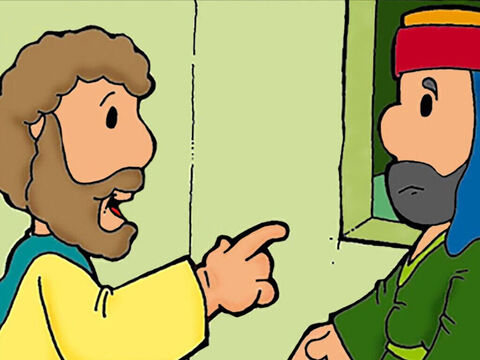 وأنا بقلكُن أنّو السّما كمان بتفرَح بخاطي واحد تاب، أكتر من فرَحَا بتسعا وتسعين بارّ، مش بِحَاجِي للتّوبي.
منِتْحِاوَرْ!
برأيكن، تصرف الرّاعي كان عاقًل؟ 
  كان ضامِنْ يلاقِي خَروفُو؟
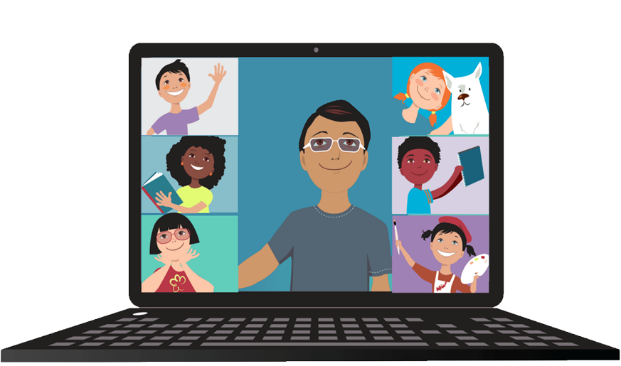 لاء لأنّو كان من المُمكِن إنو يكون ضاع أو مات، أو أكَلو وَحش مُفتَرِس!
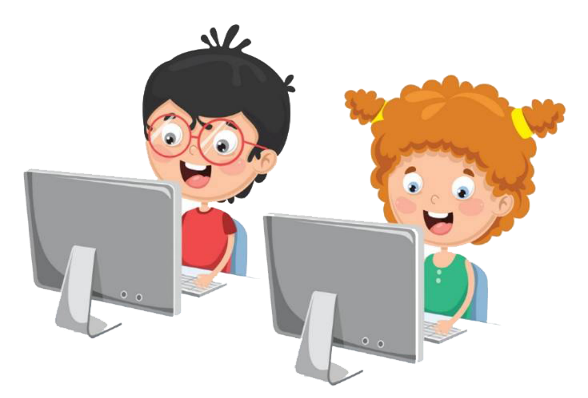 بشو حَس الخَروف برأيكُن لمّا بقي وحدو؟ و شُو كان صَرلو لو ما يلاقيه الرّاعي؟
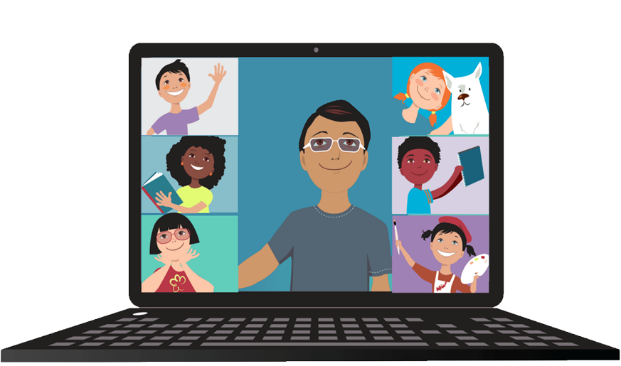 حَس بالوِحدِة، بالخَوف، بالجوع، بالعَطَش، بالتَّعَب... ولو ما يْلاقِيه الرّاعي، كان أكلو وحَش، كان مات!
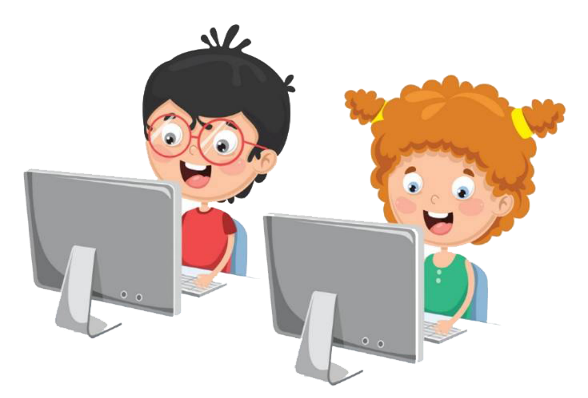 ليش عَطَا يَسوع هالمثَل؟
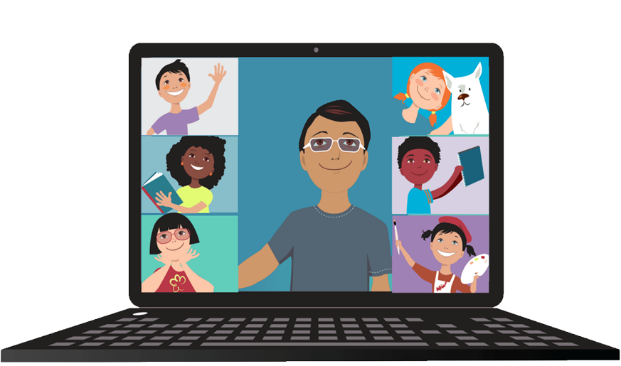 ليبيّن لكل يلّي بيرفضوا الخَطأةَ إنّو اللّهَ مَحَبّة، وإنّو مَحَبْتو بلا حدود... وأنّو أَرسَلْنا يَسوع ليَكون الرّاعي يلّي بيفتّش عن الخَروف الضّايع، لأنّو اللّه بيَفرَح بس نكون مَعو.
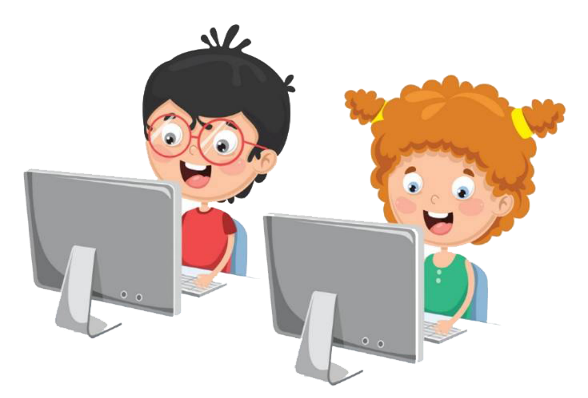 ونحنا، مِين مْنِشبَه بهالمَثَل؟
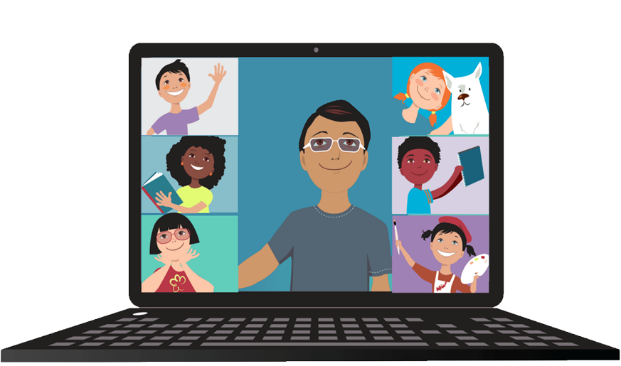 مرّات، منشبه ال 99خَروف، ومنرفُض نستقبل الخروف الضّايع. بس لازم نتذَكَّر أنو مرّات كتيرة  منشبَه الخَروف يلّي ضَاع و يَسوع راح تيفتِّش عليه.
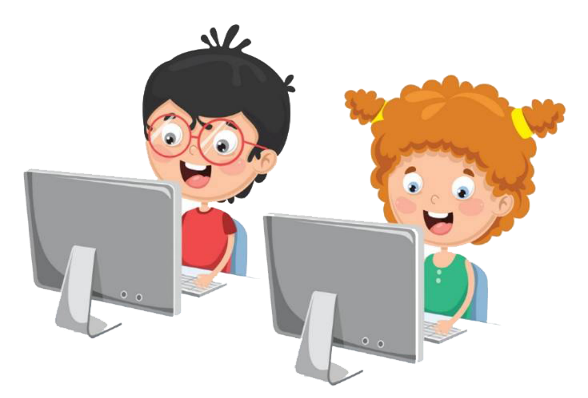 وهلّق جرّبوا عملو هالنّشاطات!
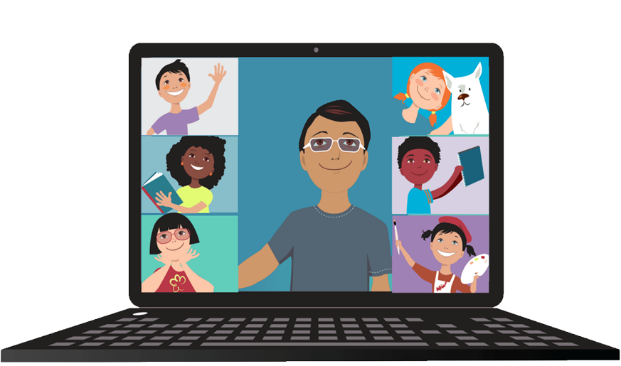 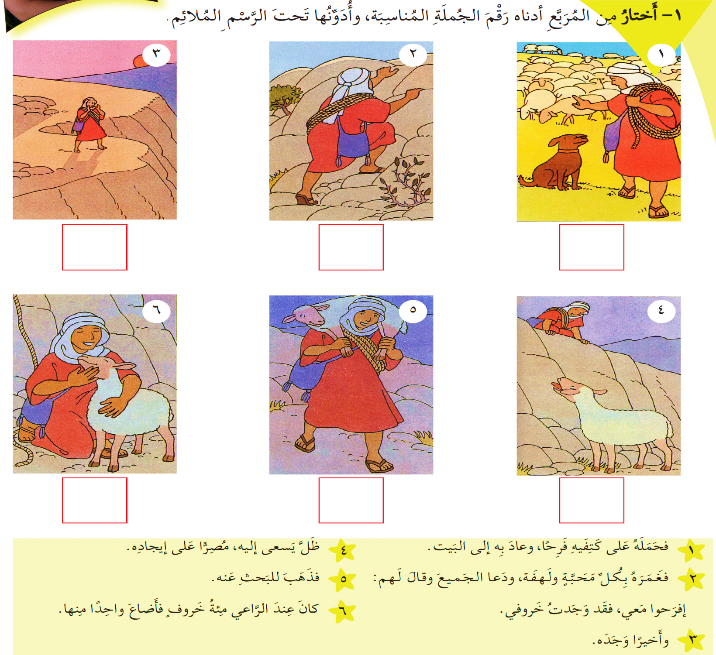 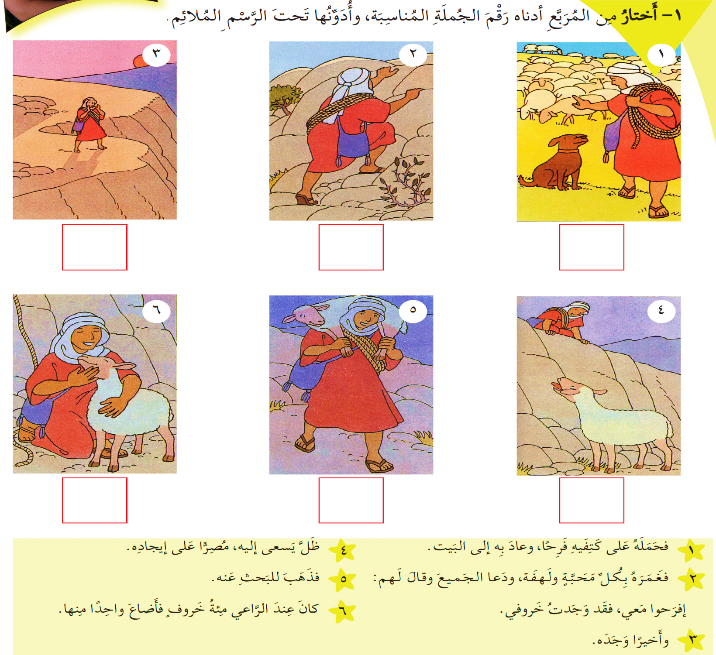 4
5
6
3
2
1
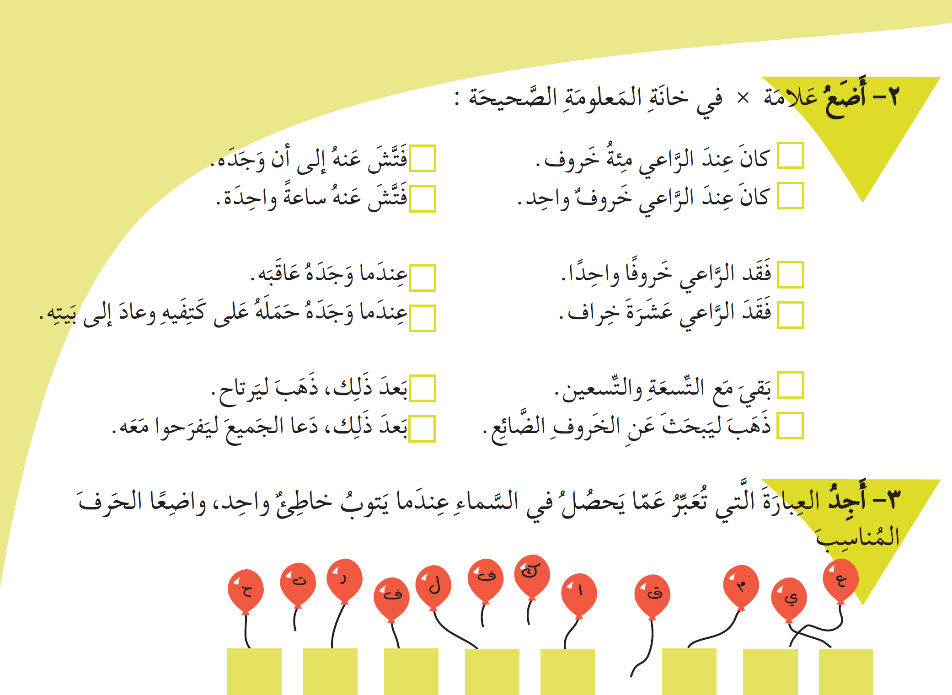 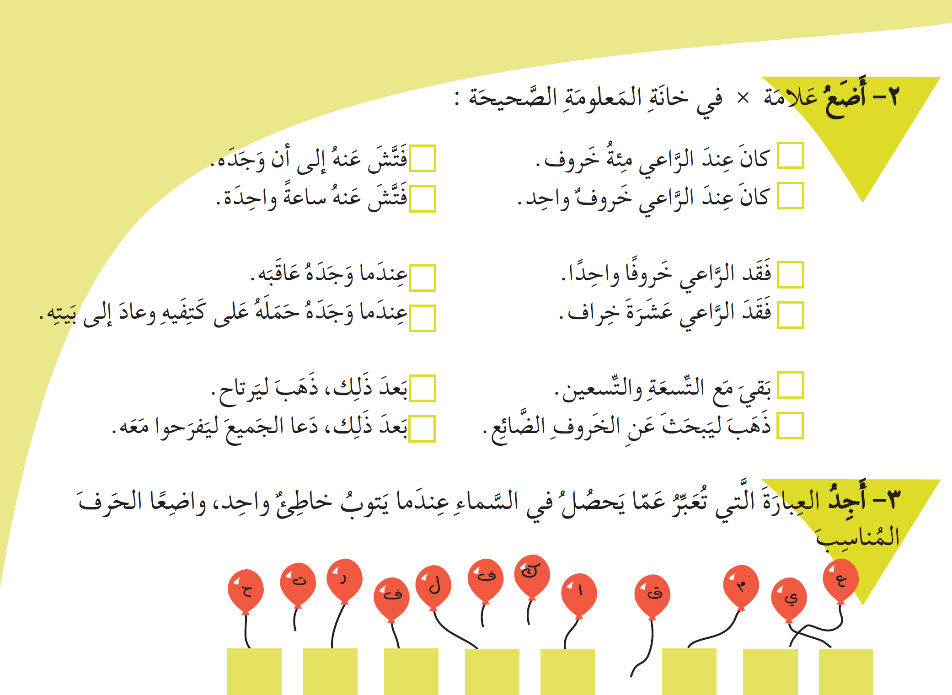 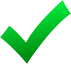 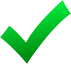 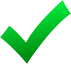 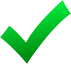 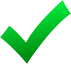 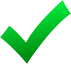 ح
ر
ف
ل
ا
م
ع
ي
رَح أطلُب منكُن تِحْفَظُو مْنيِح للمرَّة الجِايِي فعل النّدامة!
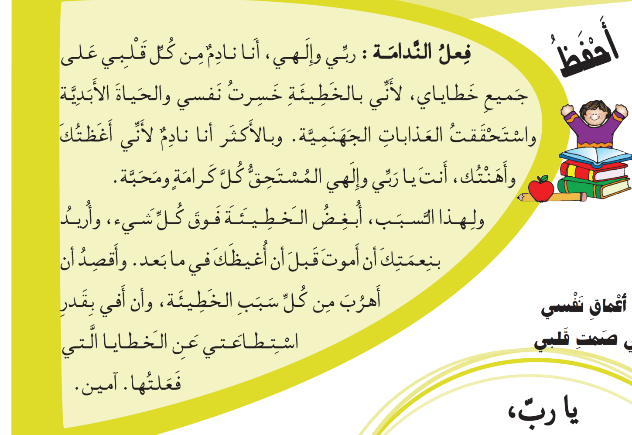 الزّوّادة يلي لازِم نِتذَكّرها
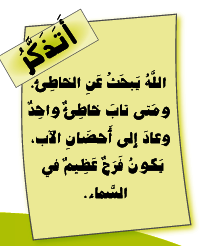 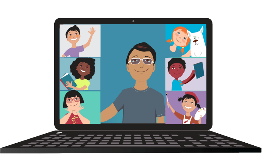 قَصدْنا هَالأسبوع هوّي
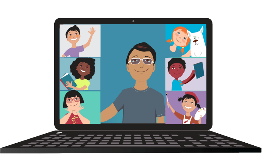 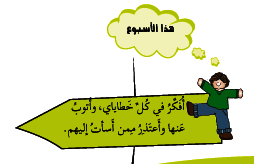 وهلّق منُوقَف كِلنا تَ نْصَلّي هَالصّلاة!
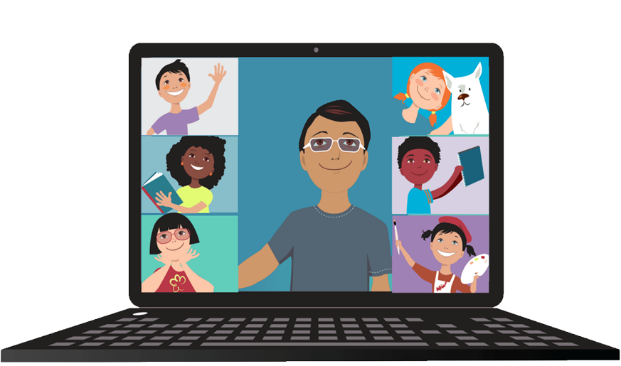 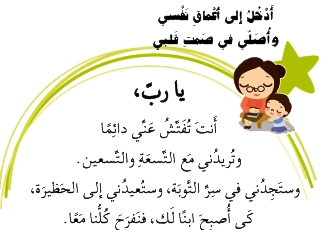 وهيك منوصل لختام لقاءنا.
انتبهوا ع حالكم ...
باي باي
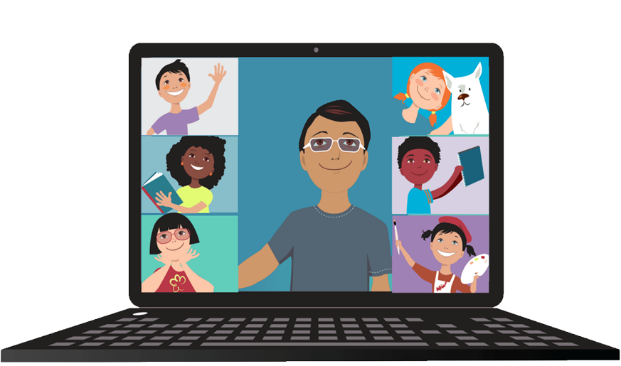